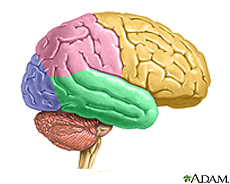 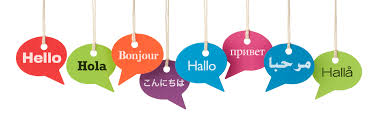 Εισαγωγή στη Γλωσσολογία3ο ΜΑΘΗΜΑ
Φωνολογία


Σπυριδούλα Βαρλοκώστα

   Εθνικό και Καποδιστριακό 
  Πανεπιστήμιο Αθηνών
Εmail:  svarlokosta@phil.uoa.gr
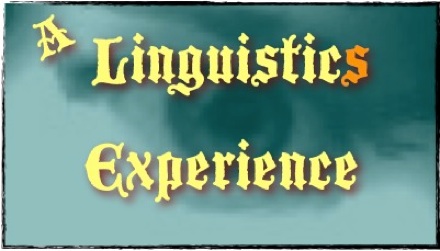 Φωνολογία
Φώνημα
Αλλόφωνα
Διακριτικά χαρακτηριστικά
Διακριτικά χαρακτηριστικά συμφώνων
Διακριτικά χαρακτηριστικά φωνηέντων
Πλεοναστικά και μη πλεοναστικά χαρακτηριστικά
Φωνολογικοί κανόνες
Φυσικές τάξεις
Υπερτεμαχιακά στοιχεία – Συλλαβή – Φωνοτακτικοί κανόνες – Φωνολογική λέξη, τόνος, τονισμός
Φωνολογία
Οι φθόγγοι είναι η ελάχιστη γλωσσική μονάδα. 

 Κάθε γλώσσα έχει όχι μόνο το δικό της ρεπερτόριο φθόγγων αλλά οργανώνει τους φθόγγους της με διαφορετικό τρόπο. 

 bad (‘κακός’)		      	bat (‘νυχτερίδα’)			Αγγλικά
 paato (‘διαλέγω’/ ‘to pick’)    	pato (‘ξεσπώ’/ ‘to break out’)	Ταϊτιανά

 Μπορεί δύο γλώσσες να έχουν ακριβώς το ίδιο ρεπερτόριο φθόγγων, ωστόσο οι φθόγγοι αυτοί να οργανώνονται με εντελώς διαφορετικό τρόπο δίνοντας έτσι δύο διαφορετικά φωνολογικά συστήματα.
Φωνολογία: ασχολείται με το πώς οργανώνονται οι φθόγγοι μιας γλώσσας. Το σύστημα φθόγγων μιας γλώσσας και η λειτουργία τους είναι μέρος της γνώσης του φυσικού ομιλητή. Στόχος της φωνολογίας είναι η αναπαράσταση αυτής της γνώσης.
Φώνημα
(1)	'ponos		'tonos		'konos 
(2)	'faɾos		'θaɾos		'vaɾos
(3)         mo'nos	 no'nos
Ελάχιστα ζεύγη = ζευγάρια λέξεων με διαφορετική σημασία που αποτελούνται ακριβώς από τους ίδιους φθόγγους με εξαίρεση έναν φθόγγο, τον ζητούμενο φθόγγο.

 Όταν για δύο φθόγγους σε μια γλώσσα μπορούμε να σχηματίζουμε ελάχιστα ζεύγη, τότε λέμε ότι έχουν διαφοροποιητική αξία και αποτελούν ξεχωριστά φωνήματα στη γλώσσα.
 Στην Ελληνική, οι φθόγγοι /p/, /t/, /k/, /f/, /θ/, /v/, /m/, /n/ αποτελούν ξεχωριστά φωνήματα αφού μπορούν να σχηματίσουν ελάχιστα ζεύγη.
Αλλόφωνα
(4)	'kalos		'cima	
(5)	'xali		'çeɾi
(6)	'γata		'jiɾos
Oι φθόγγοι [k] και [c] στο (4), δεν αποτελούν ξεχωριστά φωνήματα αλλά αλλόφωνα, δηλαδή, φωνητικές παραλλαγές του ιδίου φωνήματος, που βρίσκονται σε συμπληρωματική κατανομή (δηλαδή, το καθένα απαντά σε διαφορετικό περιβάλλον).  Το ίδιο ισχύει και για τους φθόγγους [x] και [ç] στο (5) και [γ] και [j] στο (6).
 Στην Ελληνική το φώνημα /k/ έχει δύο αλλόφωνα: το [c] που απαντά πριν από τα πρόσθια φωνήεντα [i] και [e] και το [k] που απαντά στα υπόλοιπα περιβάλλοντα, όπως στο παράδειγμα πριν τα πίσω φωνήεντα [a], [o], [u].
Φώνημα ή αλλόφωνο; (1)
Ας εξετάσουμε τα παρακάτω δεδομένα από τη Φιλανδική και συγκεκριμένα την κατανομή των φθόγγων [t] και [d]. Πρόκειται για φωνήματα ή αλλόφωνα και γιατί;

[kudot] = αποτυχίες
[kate] = κάλυμμα
[katot] = οροφές
[kade] = ζηλιάρης
[madon] = του σκουληκιού
[ratas] = τροχός
[radon] = του φορτηγού
[maton] = του κουρελιού
Στα παραπάνω παραδείγματα μπορούμε να εντοπίσουμε την ύπαρξη ελάχιστων ζευγών, όπως τα kate και kade, ή τα madon και maton.
 Οι φθόγγοι t και d είναι δύο διαφορετικά φωνήματα στη Φιλανδική.
Φώνημα ή αλλόφωνο; (2)
Ας εξετάσουμε την κατανομή των φθόγγων [t] και [ts] σε μια Αφρικανική γλώσσα. Πρόκειται για φωνήματα ή αλλόφωνα και γιατί;

[tobola] = ανοίγω μια τρύπα
[tanu] = πέντε
[nzwetu] = δικό μας
[tsina] = κόβω
[tsiba] = μπανάνα
Δεν μπορούμε να εντοπίσουμε ελάχιστα ζεύγη με τους ζητούμενους φθόγγους [t] και [ts].
 Άρα δεν πρόκειται για ξεχωριστά φωνήματα αλλά για δύο αλλόφωνα ενός φωνήματος τα οποία βρίσκονται σε συμπληρωματική κατανομή. Επομένως, στη γλώσσα αυτή το φώνημα /t/ έχει δύο αλλόφωνα: το [ts] πριν από το [i] και το [t] πριν από όλα τα υπόλοιπα περιβάλλοντα, όπως στο παράδειγμα τα [o, a, u].
Φώνημα ή αλλόφωνο; (3)
['lipi] = λύπη 		['ɾipi] = ρύποι
['lama] = λάμα 		['ɾama] = ράμμα
['melos]= μέλος		['meɾos] = μέρος
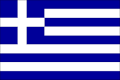 Στα ελληνικά παραδείγματα μπορούμε να εντοπίσουμε την ύπαρξη ελάχιστων ζευγών, όπως τα lipi και ɾipi,  melos και meɾos. 
 Οι φθόγγοι l και ɾ είναι δύο διαφορετικά φωνήματα στην Ελληνική.
[kiɾi] = δρόμος 		[pal] = μεγάλος
[saɾam] = άνθρωπος 	[mul] = νερό
[iɾumi] = όνομα		[ilkop] = επτά
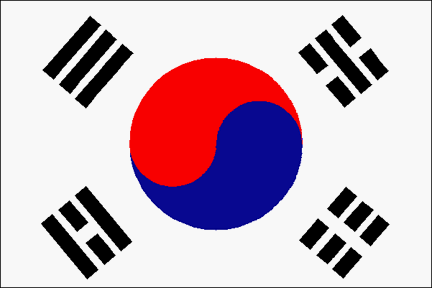 Στα κορεατικά παραδείγματα δεν μπορούμε να εντοπίσουμε ελάχιστα ζεύγη με τους ζητούμενους φθόγγους [l] και [ɾ].
  Άρα δεν πρόκειται για ξεχωριστά φωνήματα αλλά για δύο αλλόφωνα ενός φωνήματος τα οποία βρίσκονται σε συμπληρωματική κατανομή. 
 Στην Κορεατική το φώνημα /ɾ/ έχει δύο αλλόφωνα: το [l] στο τέλος (στην έξοδο) της συλλαβής και το [ɾ] στα υπόλοιπα περιβάλλοντα.
Φωνολογία
Εντοπισμός ρεπερτορίου φθόγγων μιας γλώσσας.
Εντοπισμός των φωνητικών διαφορών που αλλάζουν τη σημασία των λέξεων και αυτών που δεν την αλλάζουν.
Φωνητική   φυσικές ιδιότητες φθόγγων
Φωνολογία  αναπαράσταση φθόγγων στη νοητική γραμματική του φυσικού ομιλητή
Οι φθόγγοι μπορούν να βρίσκονται σε:
 Φωνημική κατανομή (αντιθετική κατανομή)
/k/  ['koɾi] (κόρη) /x/  ['xoɾi] (χώροι)   ΦΩΝΗΜΑΤΑ
Αλλοφωνική κατανομή (συμπληρωματική κατανομή)
/k/  [k]['koɾi] (κόρη) – [c] ['cima] (κύμα)  ΑΛΛΟΦΩΝΑ
Ελεύθερη κατανομή (κοινωνιογλωσσικοί παράγοντες: διάλεκτος, ηλικία, μόρφωση)
[aðel'fos] και [aðeɾ'fos]
[nisti'kos] και [ɲisti'kos]
['limni] και ['ʎimɲi]
Διακριτικά χαρακτηριστικά
Ο φθόγγος δεν είναι η ελάχιστη γλωσσική μονάδα!

Ο φθόγγος δεν αποτελεί μια ενιαία γλωσσική μονάδα αλλά σύνθεση διαφόρων χαρακτηριστικών.
Τα χαρακτηριστικά αυτά μπορούν να πάρουν θετική ή αρνητική τιμή
+Α (είναι Α) ή –Α (δεν είναι Α)
[+ηχηρό] (είναι ηχηρό) π.χ. d στη λέξη dino ‘ντύνω’ 
ή 
[-ηχηρό] (δεν είναι ηχηρό, άρα είναι άηχο) π.χ. t στη λέξη tino ‘τείνω’
Το φωνητικό χαρακτηριστικό της ηχηρότητας διακρίνει τις δύο λέξεις, τείνω και ντύνω.
Διακριτικά χαρακτηριστικά
Όταν ένα χαρακτηριστικό διακρίνει ένα φώνημα από ένα άλλο, αποτελεί διακριτικό χαρακτηριστικό .

Με βάση τα διακριτικά χαρακτηριστικά μπορούμε να διακρίνουμε έναν φθόγγο, δηλαδή να τον ορίσουμε και να αναφερθούμε μοναδικά σε αυτόν.
[p] = [+στιγμιαίο, +χειλικό, -ηχηρό]
[b] = [+στιγμιαίο, +χειλικό, +ηχηρό]

[s] = [-στιγμιαίο, +κορωνιδικό, -ηχηρό]
[z] = [-στιγμιαίο, +κορωνιδικό, +ηχηρό]
Διακριτικά χαρακτηριστικά συμφώνων
Κύρια διάκριση
[+ συμφωνικό] 
[+/- αντηχητικό]
Τόπος άρθρωσης
[+/- χειλικό]
[+/- κορωνιδικό]
[+/-υπερωικό]
Τρόπος άρθρωσης
[+/- στιγμιαίο]
[+/- έρρινο]
[+/- πλευρικό]
Ηχηρότητα
[+/- ηχηρό]
Διακριτικά χαρακτηριστικά συμφώνων
p	b	m
συμφωνικό		+	+	+
αντηχητικό		-	-	+
χειλικό			+	+	+
στιγμιαίο		+	+	-
έρρινο			-	-	+
ηχηρό			-	+	+
b	m	d	n	g	ŋ	
συμφωνικό		+	+	+	+	+	+	
αντηχητικό		-	+	-	+	-	+	
χειλικό			+	+	-	-	-	-	
κορωνιδικό		-	-	+	+	-	-	
υπερωικό		-	-	-	-	+	+	
στιγμιαίο		+	-	+	-	+	-	
έρρινο			-	+	-	+	-	+
ηχηρό			+	+	+	+	+	+
Διακριτικά χαρακτηριστικά φωνηέντων
Κύρια διάκριση
[- συμφωνικό]
Τόπος άρθρωσης
[+/- πρόσθιο]
[+/- κεντρικό]
[+/- ψηλό]	
[+/- χαμηλό]
Στρογγυλότητα
[+/- στρογγυλό]
Διακριτικά χαρακτηριστικά φωνηέντων
i	e	u	o	a
συμφωνικό			-	-	-	-	-
πρόσθιο			+	+	-	-	-
κεντρικό			-	-	-	-	+
ψηλό				+	-	+	-	-
χαμηλό			-	-	-	-	+
στρογγυλό			-	-	+	+	-
Πλεοναστικά και μη πλεοναστικά χαρακτηριστικά
Όταν ένα χαρακτηριστικό μπορεί να προβλεφθεί μέσω ενός κανόνα, θεωρείται πλεοναστικό (redundant) ή αναμενόμενο (predictable) χαρακτηριστικό.  Στην αντίθετη περίπτωση (όταν, δηλ., δεν μπορεί να προβλεφθεί μέσω ενός κανόνα) αποτελεί μη πλεοναστικό (nonredundant) (δηλ. διακριτικό) χαρακτηριστικό.
Η ηχηρότητα ή η ρινικότητα (nasality) αποτελούν μη πλεοναστικά  (διακριτικά) χαρακτηριστικά της Αγγλικής. Γιατί;
Η δάσυνση αποτελεί πλεοναστικό χαρακτηριστικό:
[phar], [thar], [khar]
[spar], [star], [skar]
Γιατί;
[ph ], [th ], [kh] = συμπληρωματική κατανομή με [p], [t], [k]
Φωνολογικοί κανόνες
Αφομοίωση
Ανομοίωση
Προσθήκη χαρακτηριστικών
Απαλοιφή
Επένθεση
Φωνολογικοί κανόνες
Αφομοίωση
Ένα φώνημα αλλάζει κάποια χαρακτηριστικά του για να προσομοιωθεί με κάποιο άλλο φώνημα που βρίσκεται στο περιβάλλον του.
Προκαταβολική αφομοίωση
Το φώνημα που προηγείται αφομοιώνεται με το φώνημα που ακολουθεί ως προς κάποιο χαρακτηριστικό.
/svino/  [zvino]
can  [kən]   ΑΛΛΑ  I can go  [ajkəŋgo]
Εμμένουσα αφομοίωση
	Το φώνημα που ακολουθεί παρατείνει ή αφομοιώνεται στην άρθρωση του φωνήματος που προηγείται.
	/dɔgs/  [dɔgz]	(σκύλοι)
Φωνολογικοί κανόνες
Ανομοίωση
	Ένα φώνημα αλλάζει κάποια χαρακτηριστικά του για να διαφοροποιηθεί από κάποιο άλλο φώνημα στο περιβάλλον του.
	
	/γɾafθo/  [γɾafto]
Φωνολογικοί κανόνες
Προσθήκη χαρακτηριστικών 
	Προστίθεται ένα μη διαφοροποιητικό (πλεοναστικό) χαρακτηριστικό.
	Κανόνας δάσυνσης των άηχων κλειστών της Αγγλικής στην αρχή της συλλαβής.

		pit		ph
		repeat
		split		p
Φωνολογικοί κανόνες
Απαλοιφή
Αποβάλλεται ένα φώνημα.
απαρνούμαι: [apo+aɾnume] [apaɾnume]
μετέπειτα: [meta+epita] [metepita]
Επένθεση 
Εισαγωγή ενός φωνήματος. Συνήθως συμβαίνει για να διορθώσει μη επιτρεπόμενες ακολουθίες.
 squeezes  [skwiziz] και όχι [skwizz]
freezes  [friziz] και όχι [frizz]
aeɾas  aγeɾas
pniγο piniγo (Ιδίωμα Τρίπολης)
Φυσικές τάξεις
Παρόμοιοι φωνολογικοί κανόνες φαίνεται να εφαρμόζονται στις ίδιες τάξεις/ομάδες φθόγγων  διαγλωσσικά.
π.χ. η αφομοίωση του τόπου άρθρωσης των έρρινων συμφώνων ως προς τον τόπο άρθρωσης του ακόλουθου συμφώνου παρατηρείται σε πολλές γλώσσες:
	I can go  [ajkəŋgo]
	tin bala  [timbala]
Το φαινόμενο αυτό, δηλ. η εφαρμογή παρόμοιων φωνολογικών κανόνων στις ίδιες τάξεις φθόγγων διαγλωσσικά οφείλεται στο γεγονός ότι οι τάξεις αυτές ορίζονται  με βάση τα φωνητικά χαρακτηριστικά των φθόγγων. Οι τάξεις αυτές αποκαλούνται φυσικές τάξεις των φθόγγων.
Φυσική τάξη = ομάδα φθόγγων που χαρακτηρίζονται από ένα ή περισσότερα διακριτικά χαρακτηριστικά, π.χ. m, n, ŋ
Υπερτεμαχιακά στοιχεία – Συλλαβή
Μια φωνολογική κατηγορία πάνω από τον φθόγγο αλλά κάτω από τη λέξη (π.χ. ['pο.li], ['te.los], [stɾo.'fi])
Η συλλαβή έχει ιεραρχική δομή:
	
				            συλλαβή (syllable/σ)
			
			έμβαση (onset)	ρίμα (rhyme)
				
				    πυρήνας (nucleous)    έξοδος (coda)

			               	φωνήεν		σύμφωνο/α
σύμφωνο / α
Συλλαβή
Το μόνο απαραίτητο συστατικό για να έχουμε συλλαβή είναι ο πυρήνας 
	 	η συλλαβή περιέχει υποχρεωτικά ένα φωνήεν (ή ένα 	συλλαβικό υγρό ή ρινικό σε ορισμένες γλώσσες).
Πριν από τον πυρήνα προηγείται η έμβαση της συλλαβής, που αποτελείται από ένα ή περισσότερα σύμφωνα (συμφωνικό σύμπλεγμα).
	π.χ.  stop
	στολής
Μετά τον πυρήνα έπεται η έξοδος της συλλαβής, που επίσης αποτελείται από ένα ή περισσότερα σύμφωνα (συμφωνικό σύμπλεγμα).
	π.χ.  post
	στολής
[Speaker Notes: .]
Συλλαβή
Jack and Jill 
	went up the hill
	to fetch a pail of water.
	Jack fell down
	and broke his crown
	and Jill came tumbling after.

	Από την άκρη του καιρού 
	και πίσω απ’ τους χειμώνες
	άκουγα σφύριζε η μπουρού 
	κι έβγαιναν οι γοργόνες	(Τα τζιτζίκια – Οδυσσέας Ελύτης)
Στις λέξεις που έχουν ομοιοκαταληξία/ρίμα, ο πυρήνας και η έξοδος της τελικής συλλαβής κάθε λέξης είναι ίδια
		ο πυρήνας και η έξοδος συνιστούν ένα υποσυλλαβικό συστατικό, τη ρίμα.
Συλλαβή
σ
			
			
		            έμβαση 	                ρίμα
				
				πυρήνας 	έξοδος

			   str	     o		   ng
σ
			
			
			έμβαση 	 ρίμα
				
				πυρήνας 	έξοδος

			 στρ	     ε		    s
Συλλαβή
Συλλαβές που έχουν μόνο έμβαση και πυρήνα (δεν έχουν έξοδο)  όπως  οι (Φ), (ΣΦ), (ΣΣΦ), (ΣΣΣΦ)  ανοικτές συλλαβές 
	π.χ.  Ι, me, no, ναι, με, στο, στρο-φή, stra-te-gy

Συλλαβές που έχουν έξοδο (ΦΣ, ΣΦΣ, ΦΣΣ, ΣΣΦΣ)  κλειστές συλλαβές 
	π.χ.  up, at, αν, ως, cup, hat, φως,  and, eggs,  προς, μπρος, green
Αναλύστε τη συλλαβική δομή της λέξης ‘καλός’
Καθολικά αμαρκάριστη θεωρείται η συλλαβή με τη μεγαλύτερη αρθρωτική αντίθεση, δηλ.  το συλλαβικό σχήμα ΣΦ (Έμβαση - Πυρήνας).
 Το αμέσως επόμενο λιγότερο καθολικό (μαρκαρισμένο) σχήμα  είναι το ΣΦΣ (Έμβαση - Πυρήνας - Έξοδος). Το σχήμα αυτό προϋποθέτει την παρουσία του ΣΦ στη γλώσσα.
 Ακόμα πιο μαρκαρισμένο σχήμα θεωρείται αυτό με απλό φωνήεν Φ (Πυρήνας), το οποίο επίσης προϋποθέτει την παρουσία του σχήματος ΣΦ.
Φωνοτακτικοί περιορισμοί
Οι περιορισμοί στην επιτρεπτή σειρά φθόγγων μέσα σε μια συλλαβή ονομάζονται φωνοτακτικοί και είναι διαφορετικοί για κάθε γλώσσα.
Η Ελληνική επιτρέπει πολλά ζεύγη συμφώνων και συμφωνικά συμπλέγματα στην έναρξη της συλλαβής, αλλά ελάχιστα σύμφωνα (s, n) στ λήξη και καθόλου συμφωνικά συμπλέγματα.
Είναι η ακολουθία nθɾ επιτρεπτή στην Ελληνική;.
ΝΑΙ!  anθɾοpos
Οι φωνοτακτικοί περιορισμοί δεν εφαρμόζονται μεταξύ συλλαβών.
 Στην Ελληνική δεν επιτρέπονται συμφωνικά συμπλέγματα με πρώτο μέλος έρρινο να αποτελούν την έμβαση  μιας συλλαβής.
Φωνολογική λέξη, τόνος, τονισμός
Κατά την εκφορά μιας φράσης οι συλλαβές οργανώνονται σε ομάδες, οι οποίες μπορεί να συμπίπτουν με τις γραμματικές λέξεις, σε αρκετές όμως περιπτώσεις περιλαμβάνουν περισσότερες από μία γραμματικές λέξεις.
Κάποιες γραμματικές λέξεις δεν υπάρχουν αυτόνομα μέσα στη φράση αλλά προσκολλώνται σε άλλες με τις οποίες σχηματίζουν μια λειτουργική μονάδα, τη φωνολογική λέξη.
Οι λέξεις που δεν υπάρχουν αυτόνομα μέσα στη φράση αποκαλούνται κλιτικές (άρθρα, αντωνυμίες, προθέσεις).
Δώσε μου το μολύβι  4 γραμματικές λέξεις
Δώσε μου το μολύβι  2 φωνολογικές λέξεις ('ðosemu + tomo'livi)
Ένα ιδιαίτερο χαρακτηριστικό της φωνολογικής λέξης, που καθιστά σαφέστερη την αυτονομία της ως λειτουργική μονάδα, είναι ο τόνος. 
Τόνος είναι η ιδιότητα μιας συλλαβής να ξεχωρίζει από τις υπόλοιπες συλλαβές μιας φωνολογικής λέξης.
Φωνολογική λέξη, τόνος, τονισμός
Στην Ελληνική κάθε φωνολογική λέξη μπορεί να περιέχει μόνο μία τονισμένη συλλαβή και η συλλαβή αυτή μπορεί να είναι μία από τις τρεις τελευταίες συλλαβές της φωνολογικής λέξης (οξύτονες, παροξύτονες, προπαροξύτονες φωνολογικές λέξεις).
Φωνολογικός τόνος  ≠ τονικό σημάδι ορθογραφίας
Μονοσύλλαβες λέξεις που δε φέρουν τονικό σημάδι στην ορθογραφία, τονίζονται  γη (sti'ji), δεν ('ðen iɾθe)
Δισύλλαβες λέξεις που φέρουν τονικό σημάδι στην ορθογραφία, δεν τονίζονται  από (apoti'boli), ότι ('ipe otiθa'fiji)
O τόνος της Νέας Ελληνικής είναι δυναμικός τόνος (stress) = εκφράζεται ως δυναμική διαφοροποίηση μιας συλλαβής, η οποία κυριαρχεί με την ένταση και το μήκος της.
Σε άλλες γλώσσες (π.χ. Αρχαία Ελληνική) παρατηρείται μουσικός τόνος (tone) = διαφοροποίηση του ύψους της φωνής μεταξύ συλλαβών.
Φωνολογική λέξη, τόνος, τονισμός
Η απλούστερη περίπτωση μουσικού τόνου είναι η διχοτόμηση μεταξύ υψηλών και χαμηλών συλλαβών.
  Σε πιο σύνθετα συστήματα μουσικού τόνου, π.χ. στις κινέζικες γλώσσες, υπάρχουν πολλές τονικές κατηγορίες, π.χ. ανοδικές, πτωτικές, επίπεδες, κλπ.
Ελληνική: γέρος  ≠  γερός
Ελληνική  δυναμικός τόνος = διαφοροποιητική αξία
Μανδαρινικά Κινέζικα: 
ma˥ (με υψηλό τόνο) = μητέρα
ma  (με πτωτικό τόνο) = μαλώνω
ma (με καθοδικό-ανοδικό τόνο) = άλογο
Μανδαρινικά Κινέζικα  μουσικός τόνος = διαφοροποιητική αξία